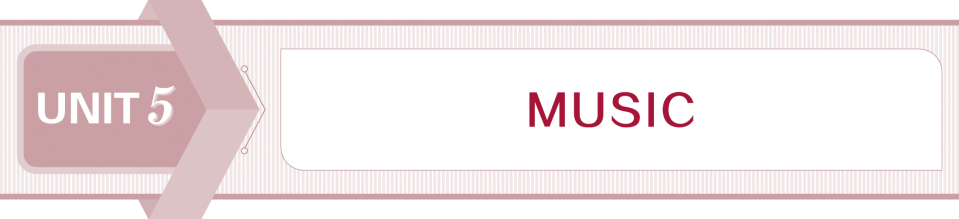 Section Ⅰ  Listening and Speaking &
Reading and Thinking—Comprehending
WWW.PPT818.COM
UNIT 5　MUSIC
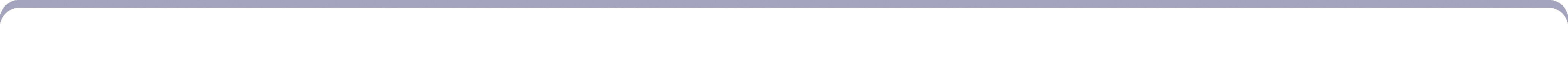 UNIT 5　MUSIC
UNIT 5　MUSIC
UNIT 5　MUSIC
UNIT 5　MUSIC
UNIT 5　MUSIC
UNIT 5　MUSIC
UNIT 5　MUSIC
UNIT 5　MUSIC
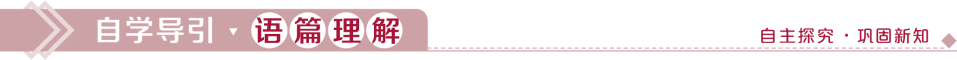